Caffeine Disk Results
Spring 2014
Procedure
Grow clone from glycerol stock
Amp or amp + chlor
4 mM caffeine
Measure A590 and standardize to 0.1 or 0.01
Spread 50 ul on Tet only plate with beads
Prepare disks
Commercial disks
35 ul solution per disk
Up to 100 mM caffeine
Place disks
Use sterile insulin needle and sterile tip
Incubate
37 C overnight, then room temp for several days
Amp Plasmid
J119346
High promoter
High C-dog
RFP
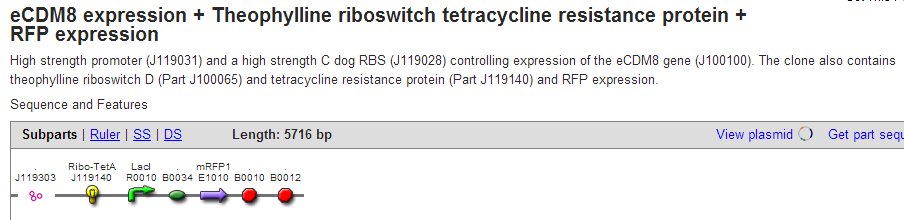 Amp Plasmid
J119347
Low promoter
Low C-dog
GFP
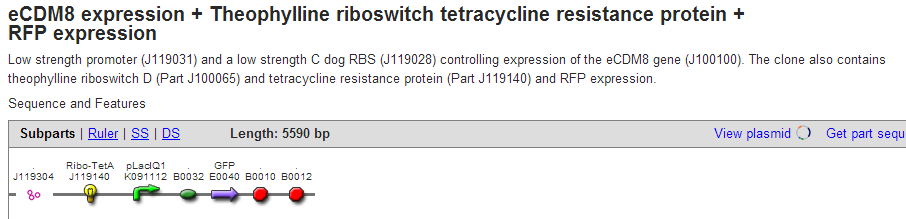 20 Clones
Amp Plasmid
Promoter – C dog
High-High versus Low-Low
Origin
pSB1A2 High copy number
J119310 Low copy number
Chlor plasmid, pSB4C5
Chaperones
pG-Tf2
pTf16
pG-KJE8
pGro7
pKJE7
Too many bacteria, A590 = 1.0
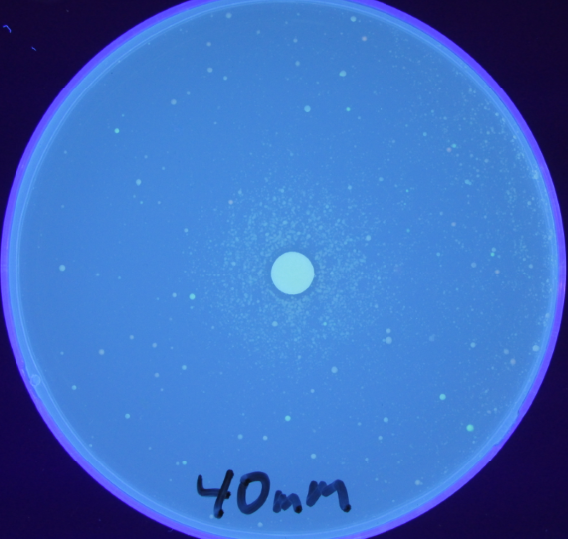 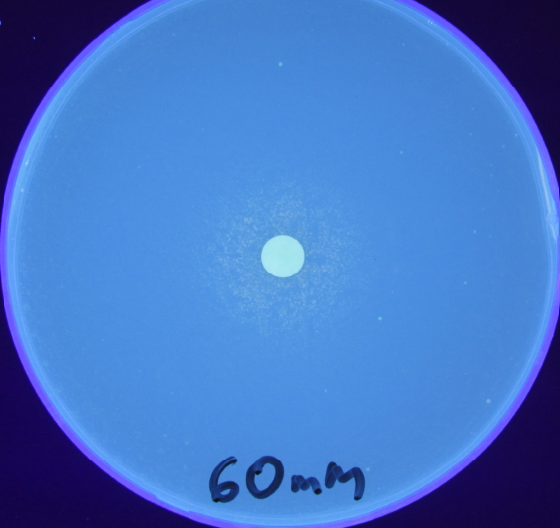 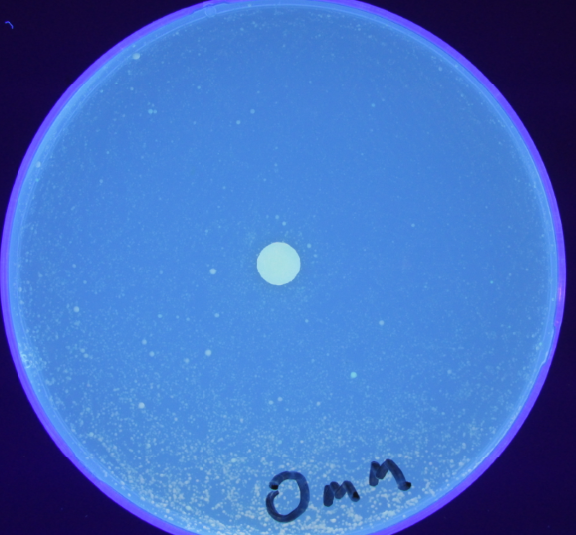 RFP on All 20
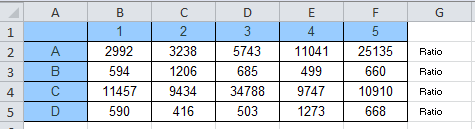 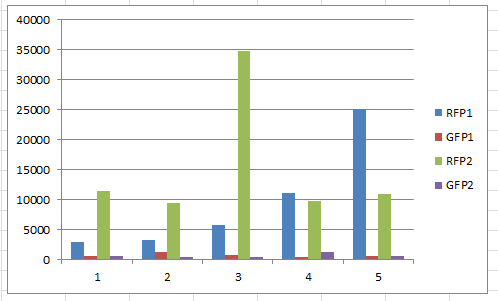 Origin PCR
All are pSB1A2                        All are J119310
                         with 500 bp                             with 750 bp
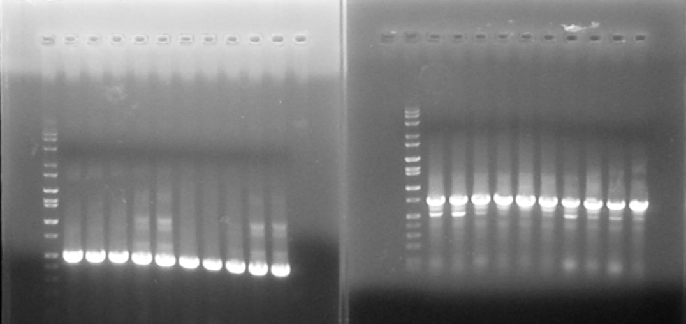 Chaperone PCR
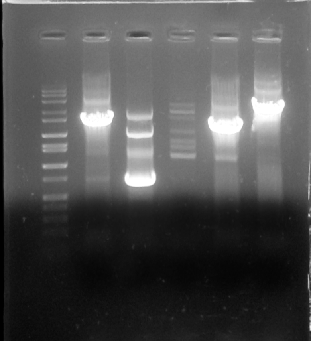 Marker
pG-Tf2
pTf16
pG-KJE8
pGro7
pKJE7
Procedure
Do Caffeine disk experiments with 0, 20, 40, 60, 100 mM
Take Pictures
Use loop to take colonies from near the disks and streak onto plates for colony isolation
Pick individual colonies and measure
RFP on Cytation
Chaperone PCR
Origin PCR
All 20 Clones
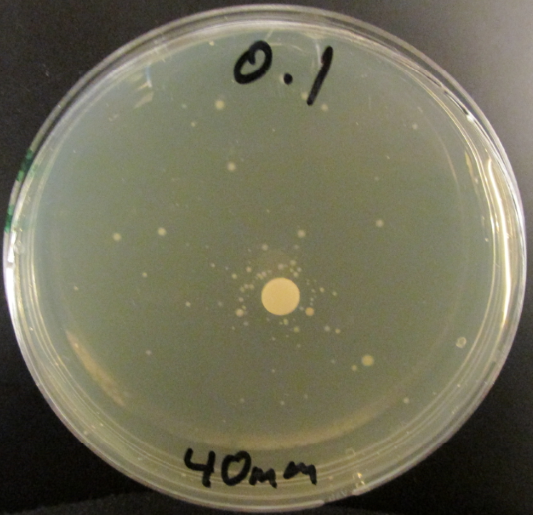 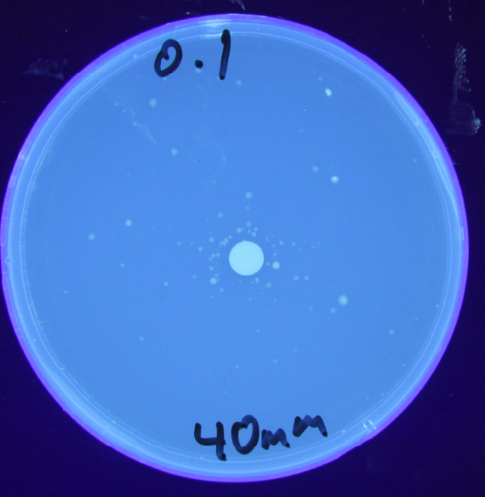 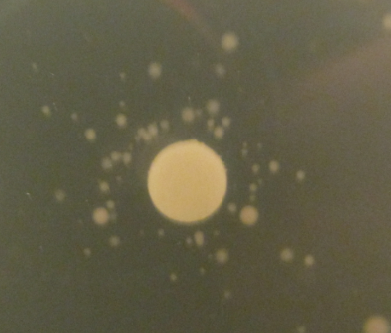 High-High vs. Low-Low
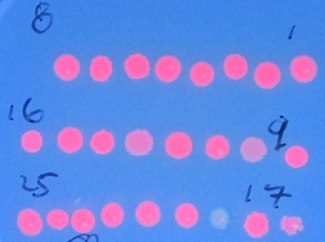 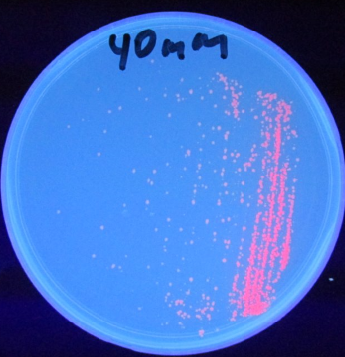 Origin PCR
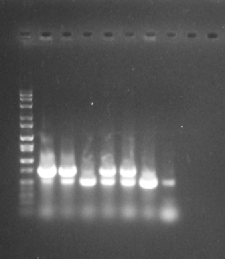 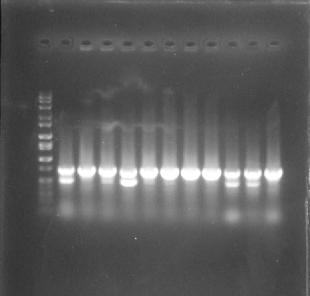 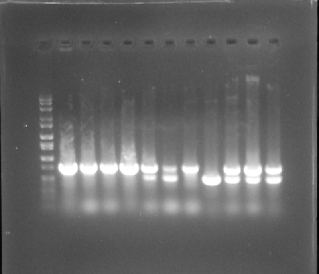 Chaperone PCR
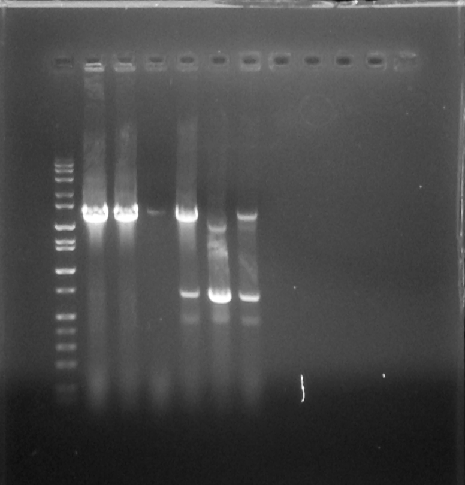 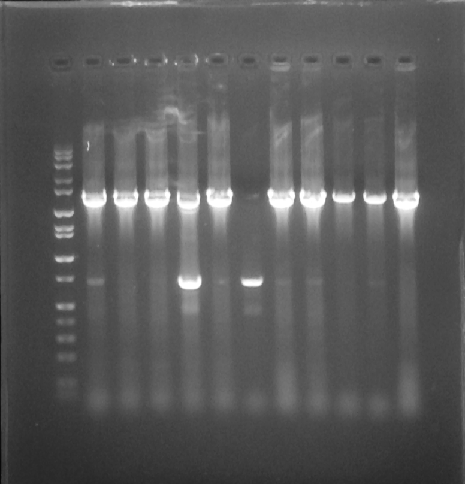 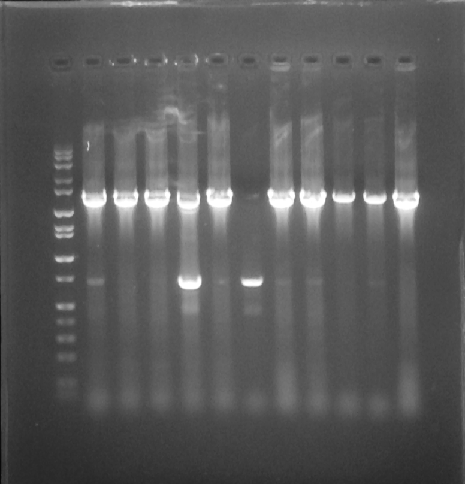 Genotypes
Sorted Genotypes
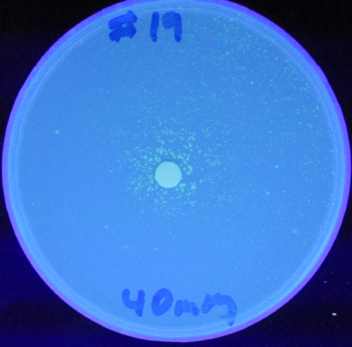 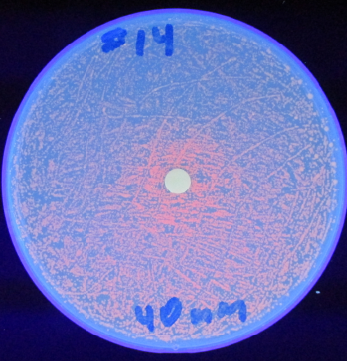 Grown only overnight at 37 C
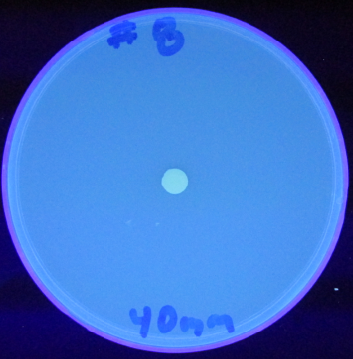 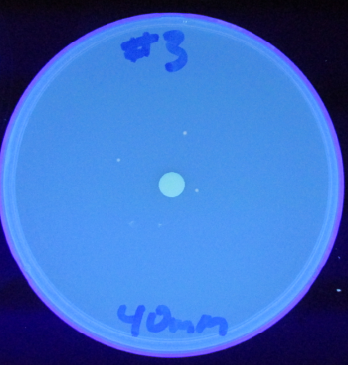 1 + 20 with Caffeine Disks
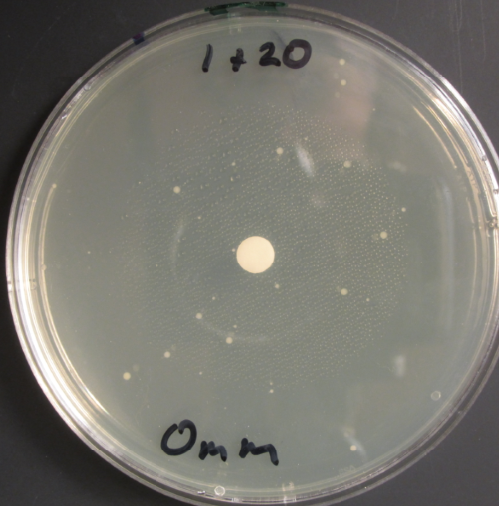 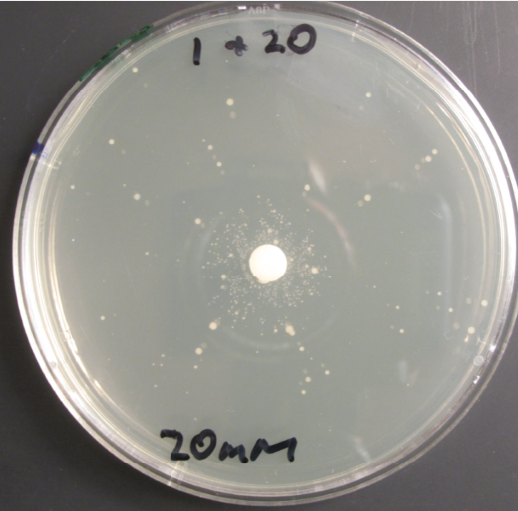 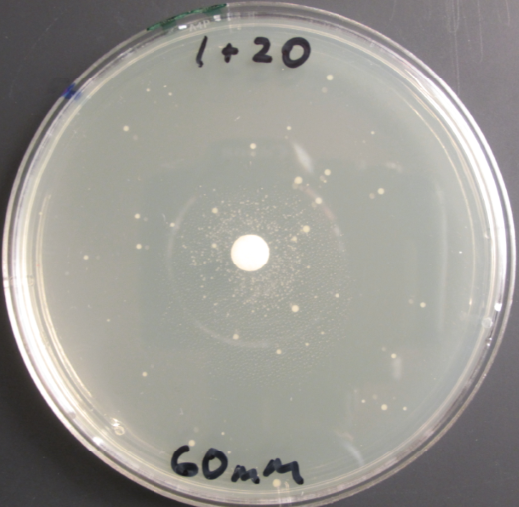 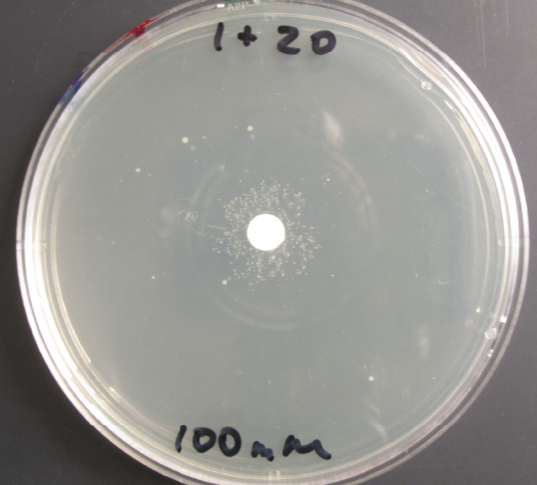 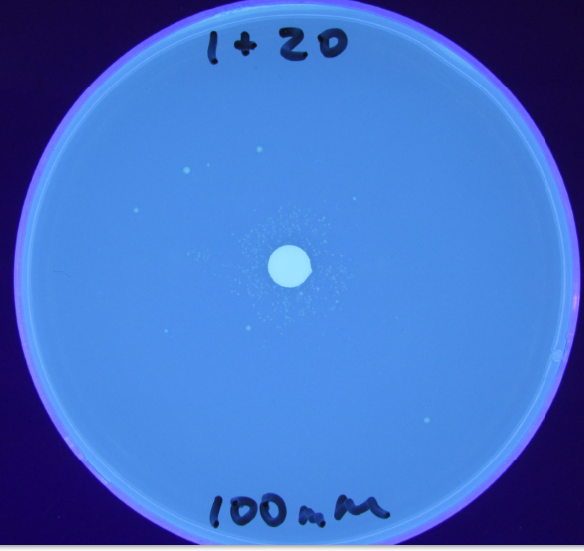 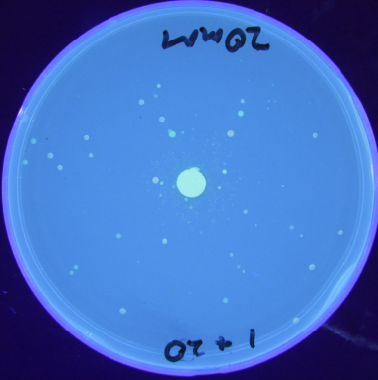 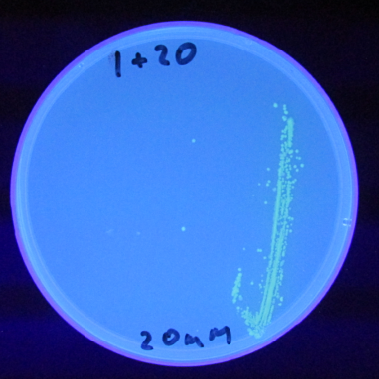 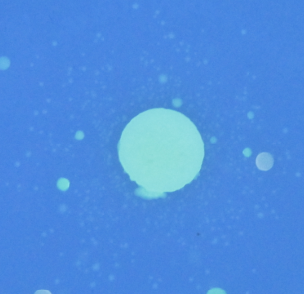 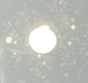 Fitness Clocks
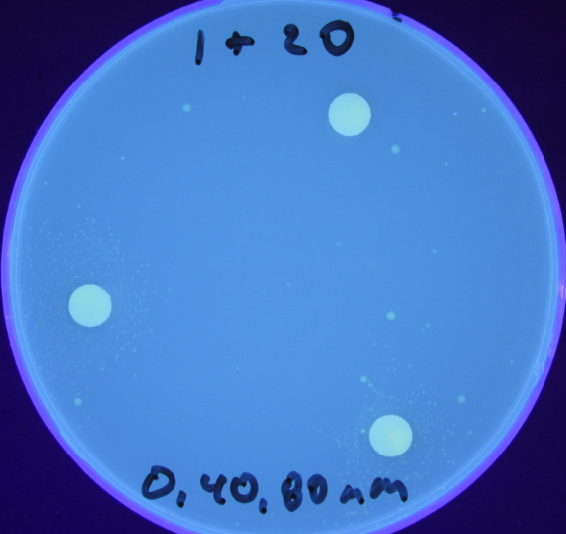 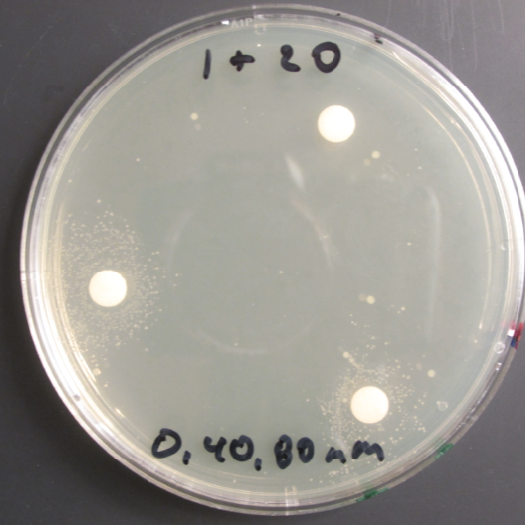 1 + 20 with Caffeine Disks
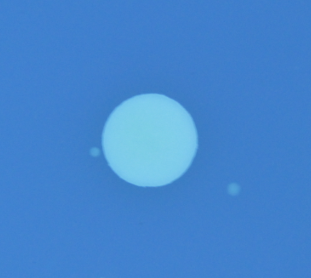 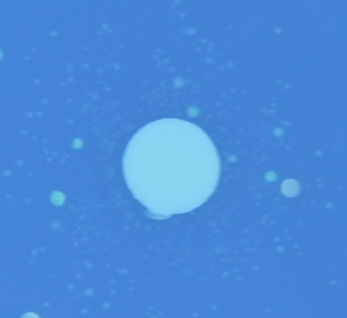 0 mM
20 nM
40 mM
60 mM
80 mM
100 mM
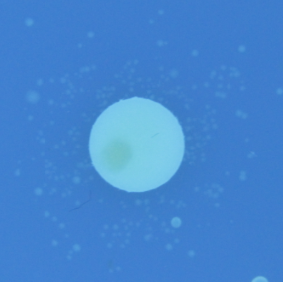 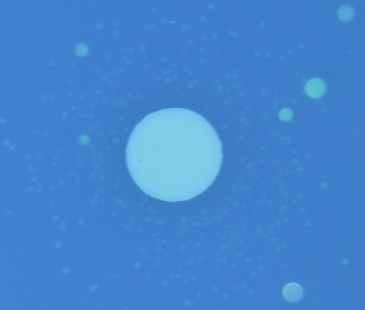 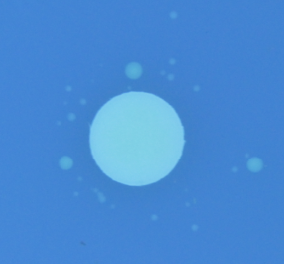 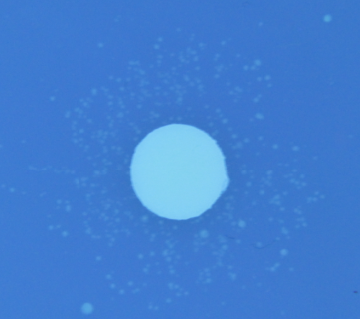 Biosensor Expts
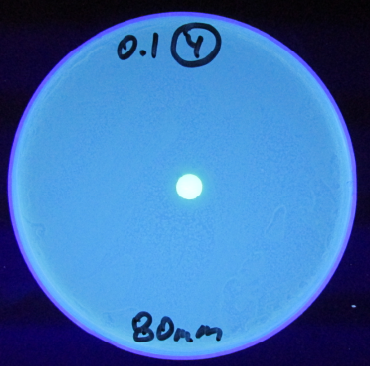 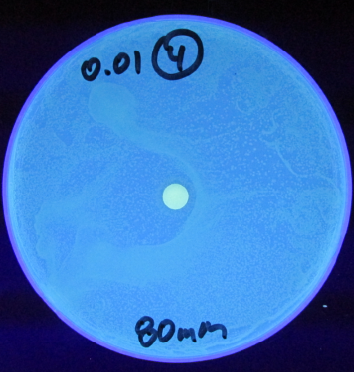 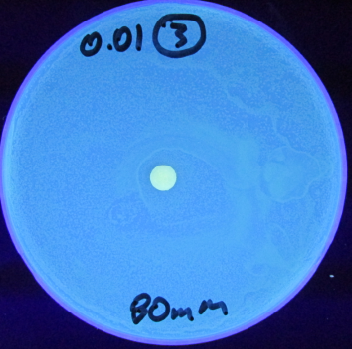 Too many bacteria, A590 = 1.0
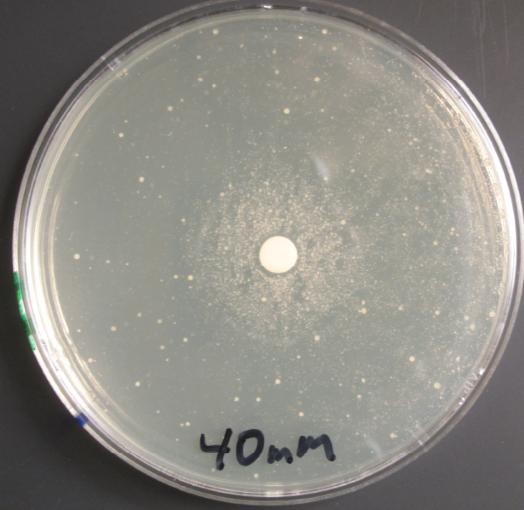 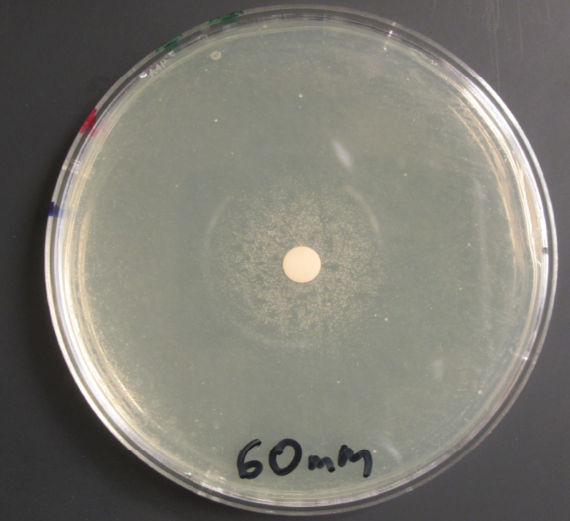 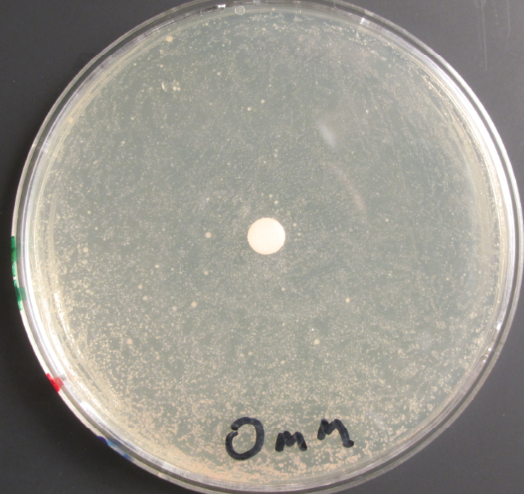 RFP and GFP on All 20
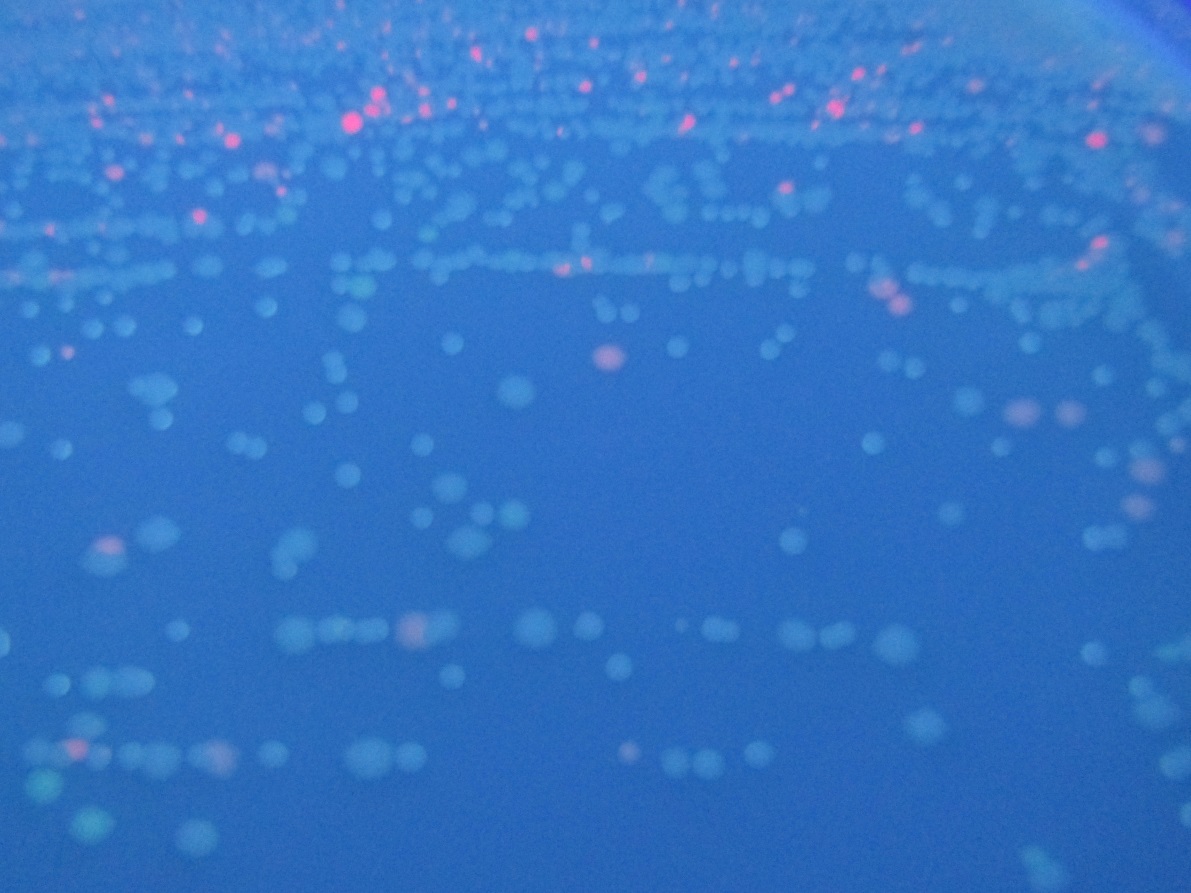 1 + 20 with Theo Disks
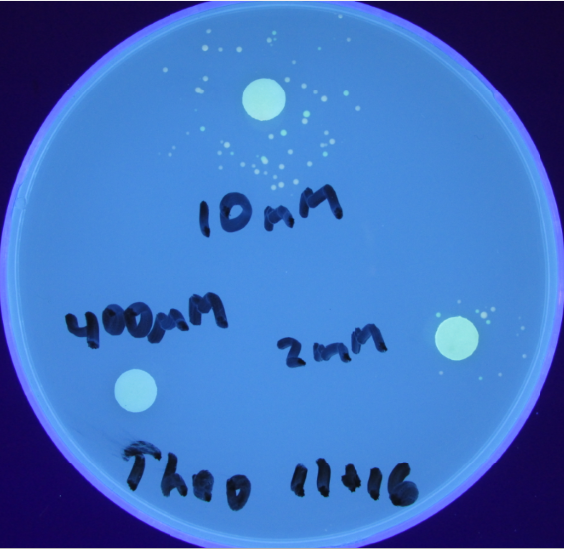